Determining the Grip Strength of a Robotic Manipulator
Anna Martin, Mechanical Engineering 
Mentor: Dr. Spring Berman
School for the Engineering of Matter, Transport and Energy
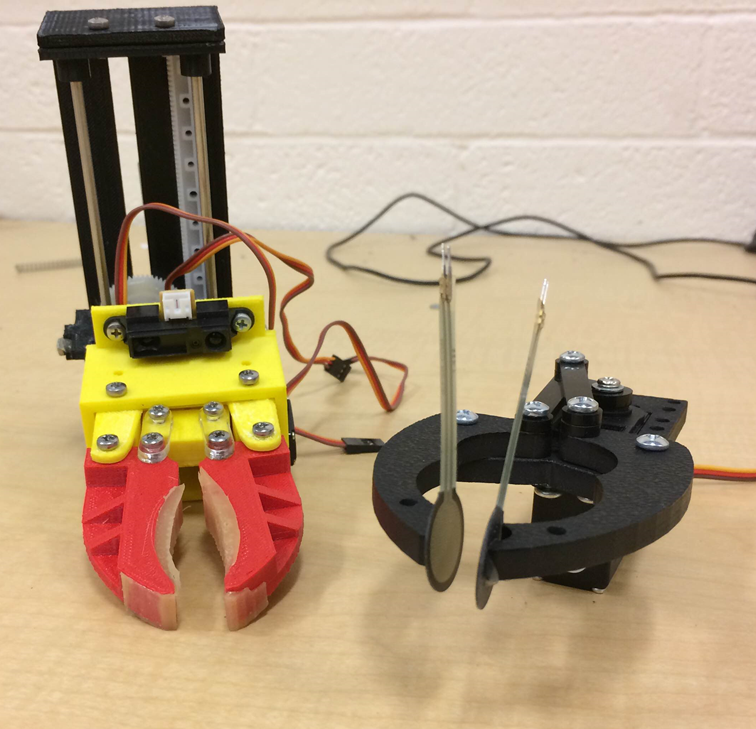 Overview
Autonomous robots will have to sense the amount of force their robotic arm applies to an object, determine if that force is too high or too low, and adjust its force output accordingly. 
Force Sensing Resistors (FSRs) were used to determine this force output. 
Tested for stability and precision on their own and for accuracy against a torsion spring setup. 
Applications in robotics: construction and assembly, repairing damaged equipment, load manipulation
Data from Initial Experiment with FSRs
Grip force applied to a plastic gear
[Speaker Notes: -Difficulty keeping everything stable (a lot of movement of components)
-issues with electrical connectors
-gripper would not consistently grip object in the same place
-non-uniform objects produced inconsistencies in force readings
-still no knowledge of how accurate FSRs are]
Changes in Setup
Before
After
Changes in Experimental Procedures
Stable test bed to mount all components
Able to compare readings from a torsion spring and FSRs simultaneously 
Consistently gripped in the same spot
Did 30 trials instead of 10 for different objects
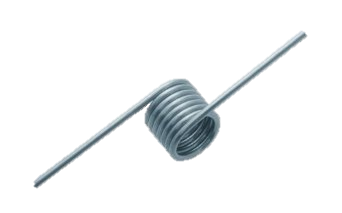 Above: Solidworks assembly of test bed
Left: a 180° torsion spring
Data from the New Experiment (with torsion spring assembly)
Plot of one of the trials with the test bed
Statistical Analysis
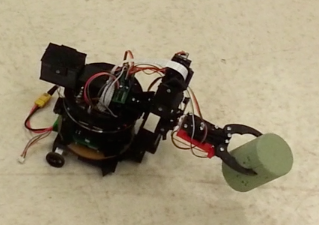 Conclusion and future developments
Future applications
Will continue to improve the torsion spring test bed
Can use the FSRs for qualitative measurement on small mobile robot platform, “Pheeno,” while gripping an object
Can use the torsion spring test bed to test standalone grip strength
What I learned:
FSRs are not very accurate for obtaining force readings
Programming an Arduino with MATLAB
How to calculate a spring constant for a torsion spring
How to better design components for 3-D printing
Pheeno gripping an object
acknowledgements
Dr. Spring Berman, Department of Mechanical and Aerospace Engineering
Ruben Gameros, Research Specialist, Department of Mechanical and Aerospace Engineering
Sean Wilson, Ph.D. student, Department of Mechanical and Aerospace Engineering
Questions?
[Speaker Notes: Put acknowledgements somewhere]